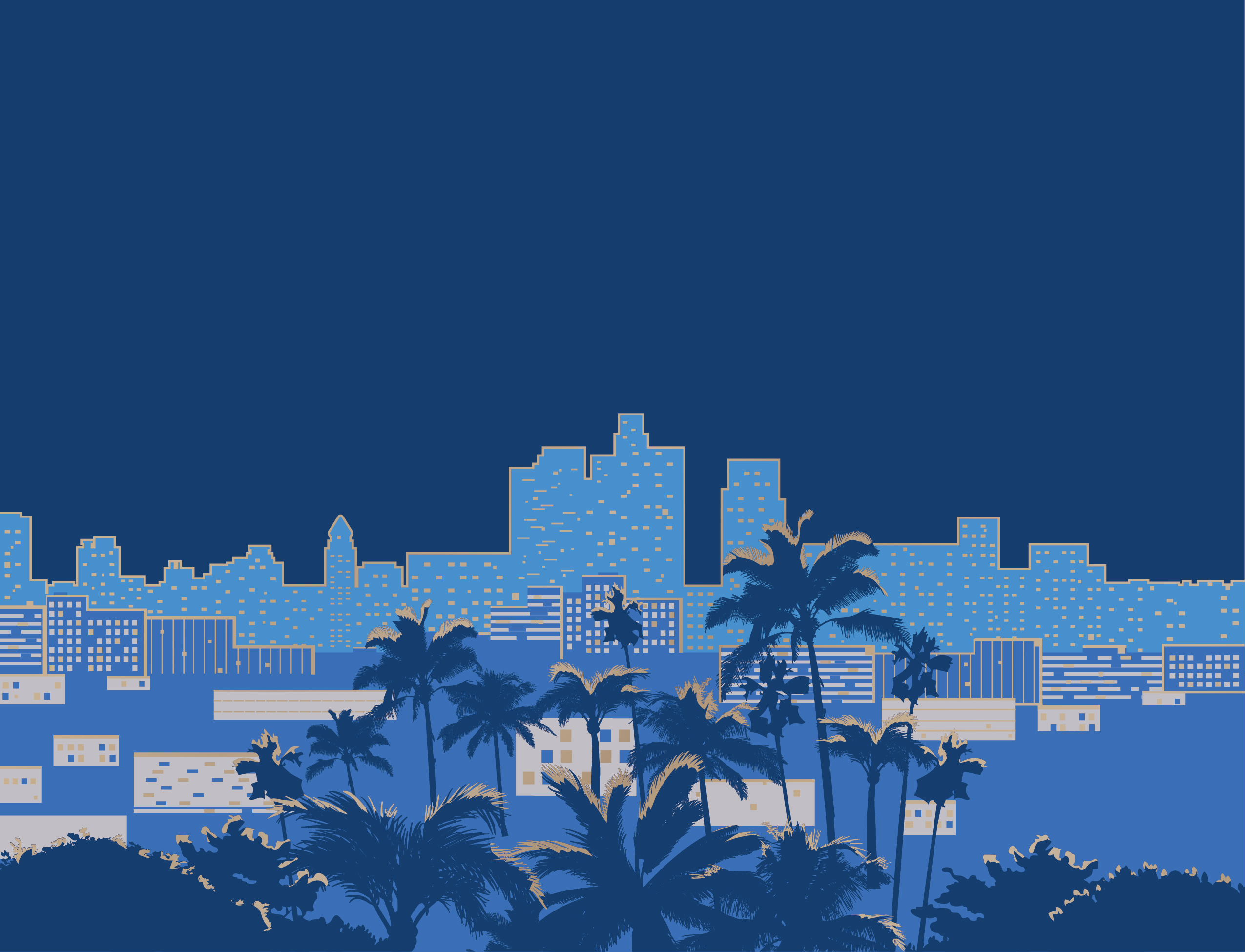 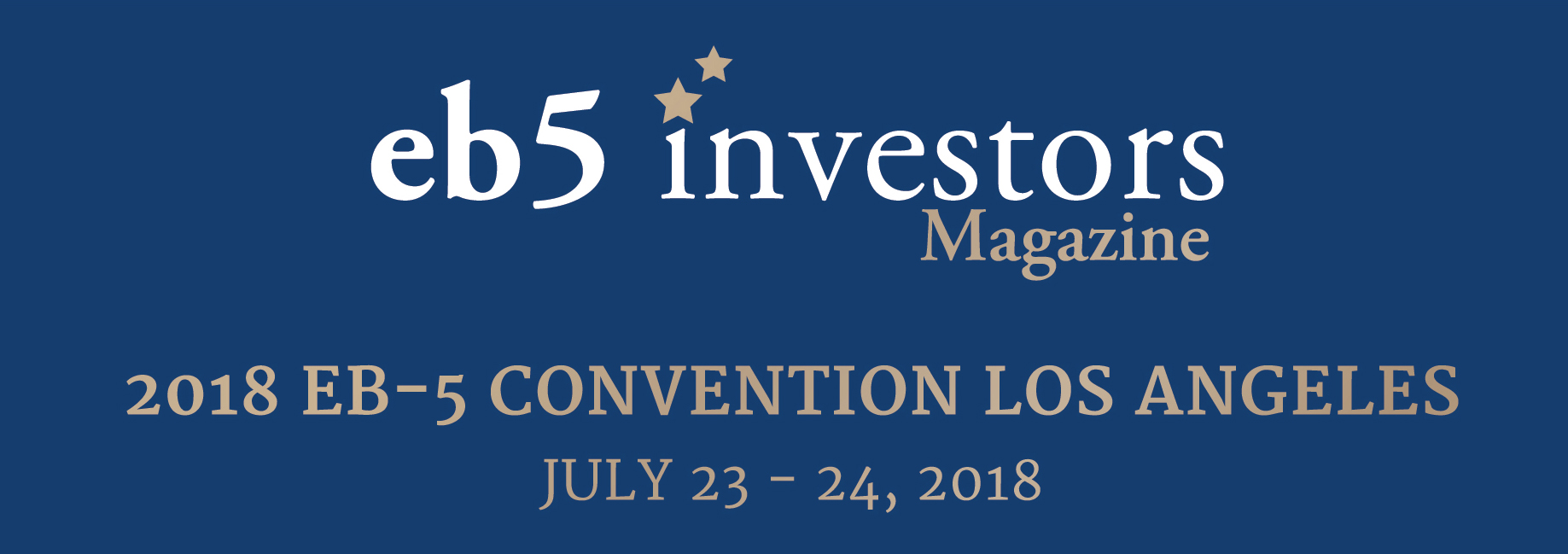 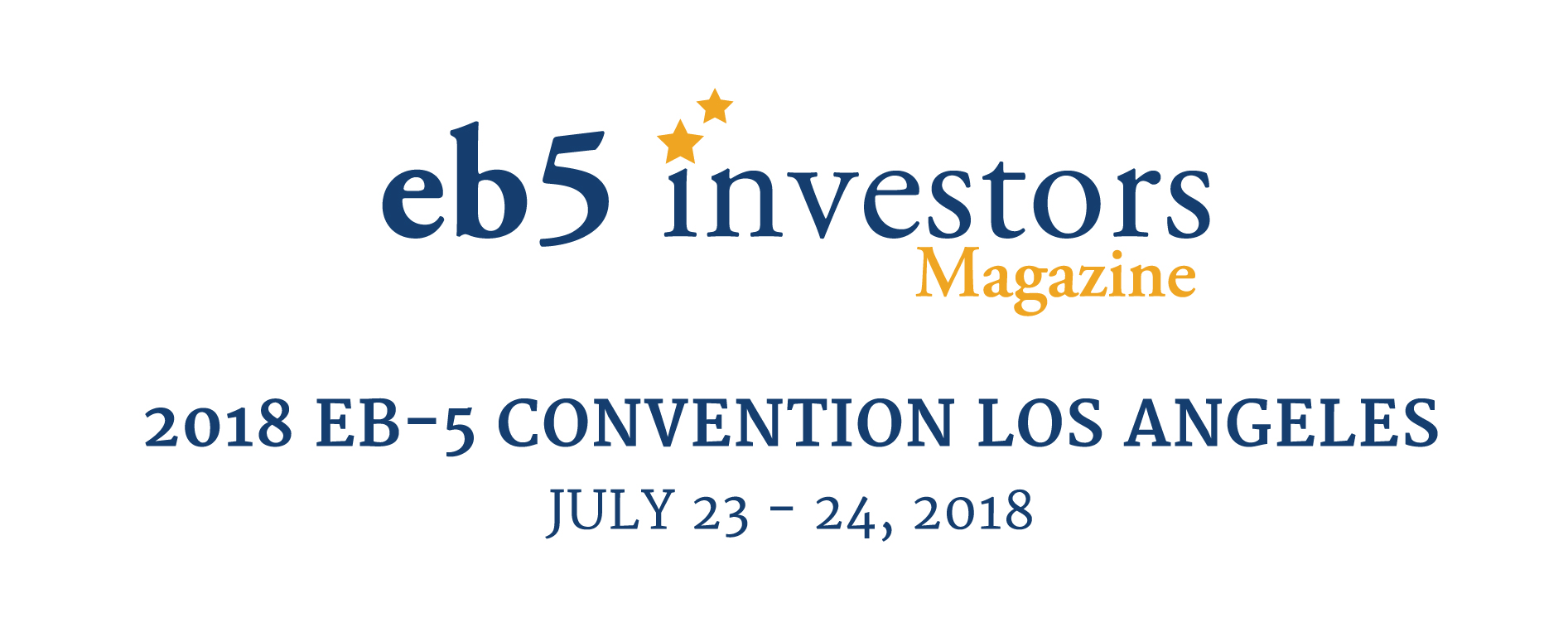 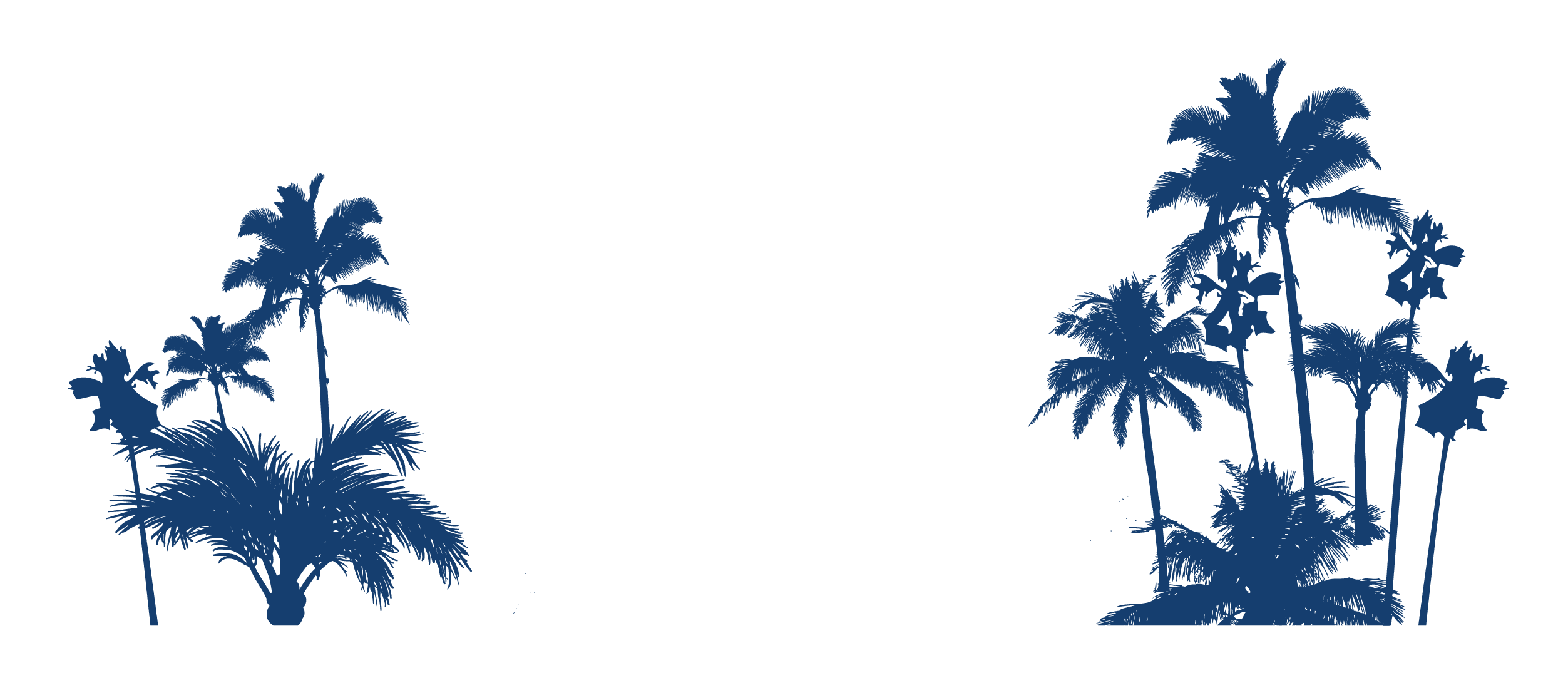 Legislative, Regulatory & Judicial Solutions to the EB-5 Waiting line
	 

Moderator:  Bernard Wolfsdorf, Wolfsdorf Rosenthal LLP

          Speakers: Larry Wang, Welltrend
		  Patrick Hogan, CMB Regional Centers
		  Adam Greene, Live in America 
		  Nataliya Rymer, Greenberg Traurig, LLP
[Speaker Notes: Solutions to the EB-5 Waiting line, including Legislative, Regulatory & Judicial.
 
We will lead with a brief summary of the issues
Followed by update from China from Larry – focus is what is happening in the field
Then Pat will provide RC perspective and ideas and prognosis for solutions
Then Adam will provide RC perspective and ideas and prognosis for solutions
Then Nataliya and I will review solutions, including Legislative, Regulatory & Judicial.]
TOPICS

EB-5 Visa Numbers – the Legislative Framework

Worldwide Surge in Demand and Impact on EB-5 Market

Legislative Solutions

Executive/Administrative Actions

Judicial Challenges
[Speaker Notes: BW- brief intro regarding topics to be discussed]
LEGISLATIVE FRAMEWORK

7.1% of 140,000 employment-based visas to EB-5 – (700 per country  annually)

Visa Backlog v. Retrogression

Foreign state “chargeability”

DOS Guesstimates from April 23, 2018

Ombudsman Report 2017
[Speaker Notes: Nataliya – please explain the current Legislative Framework for EB-5 visa allocation – 7.1% - Visa Backlog v. Retrogression & Foreign State “chargeability”
Bernie – summarize what happened on April 23, 2018 in DC when Charlie answered a few questions from the floor.]
IMPACT ON GLOBAL EB-5 INDUSTRY

China

Vietnam

India

Korea, Brazil, Taiwan

EB-5 Demand from Other Than China (“OTC”)
[Speaker Notes: Larry – What happened in China?
Pat – CMB seems to have anticipated this many years ago and has diversified. What % of CMB cases are currently from OTC – Other Than China & Why?
Adam what have you seen and how is Live in America adapting? Also, how will this impact failed or troubled project and those relying on EB-5 funding-how is this impacting projects and RCs?
Bernie – how will OTC demand impact China- Charlie 4,500, 3,500 & ATTRITION FACTOR]
LEGISLATIVE SOLUTIONS

Goodlatte/Grassley (2G) Proposal – Visa Set Asides and Roll Over

H.R. 392 – Eliminate the per-country numerical limitation for employment-based immigrants

Rand  Paul - Senate, S.727 –  “Invest in Our Communities Act”. Gets it right.

10,000 principal investors v. 3,000 investors and their families

Recapture unused, wasted visas
[Speaker Notes: Pat – Briefly describe 2G Goodlatte/Grassley (2G) Proposal & is it your view this will be the framework for future EB-5 legislation? Is Rand  Paul - Senate, S.727’s architecture viable?
Adam-you view?
Bernie – recapture v allocation – R view red line in the sand. Where is the President? Seems to focus on supporting his base-reducing immigration by 50% is the priority.]
Executive/Administrative Actions

Estimated Final Action Date on EB-5 Regulatory Changes (NPRM):  September or (?) 2018

Estimated Notice of Proposed Rulemaking for EB-5 Regional Center Changes (ANPRM):  March or (?) 2019

National Interest Investor Category

Chart B – Date for Filing in Visa Bulletin

One-Step filing of I-526/I-485 with EAD/AP
[Speaker Notes: Nataliya comment on NPRM/ANPRM
Bernie Nat’l Interest/chart B & one step
Adam wrap up – what is going to happen if no solution
Pat – final thoughts
Larry-where are we going?]
Judicial Challenges

Lawsuit challenges policy of counting derivatives towards annual EB-5 visa quota 

What was the intent of Congress?
[Speaker Notes: Pat & Adam – your thoughts on litigation solutioins?
Nataliya – what are your thoughts?
Bernie view

Questions if time]
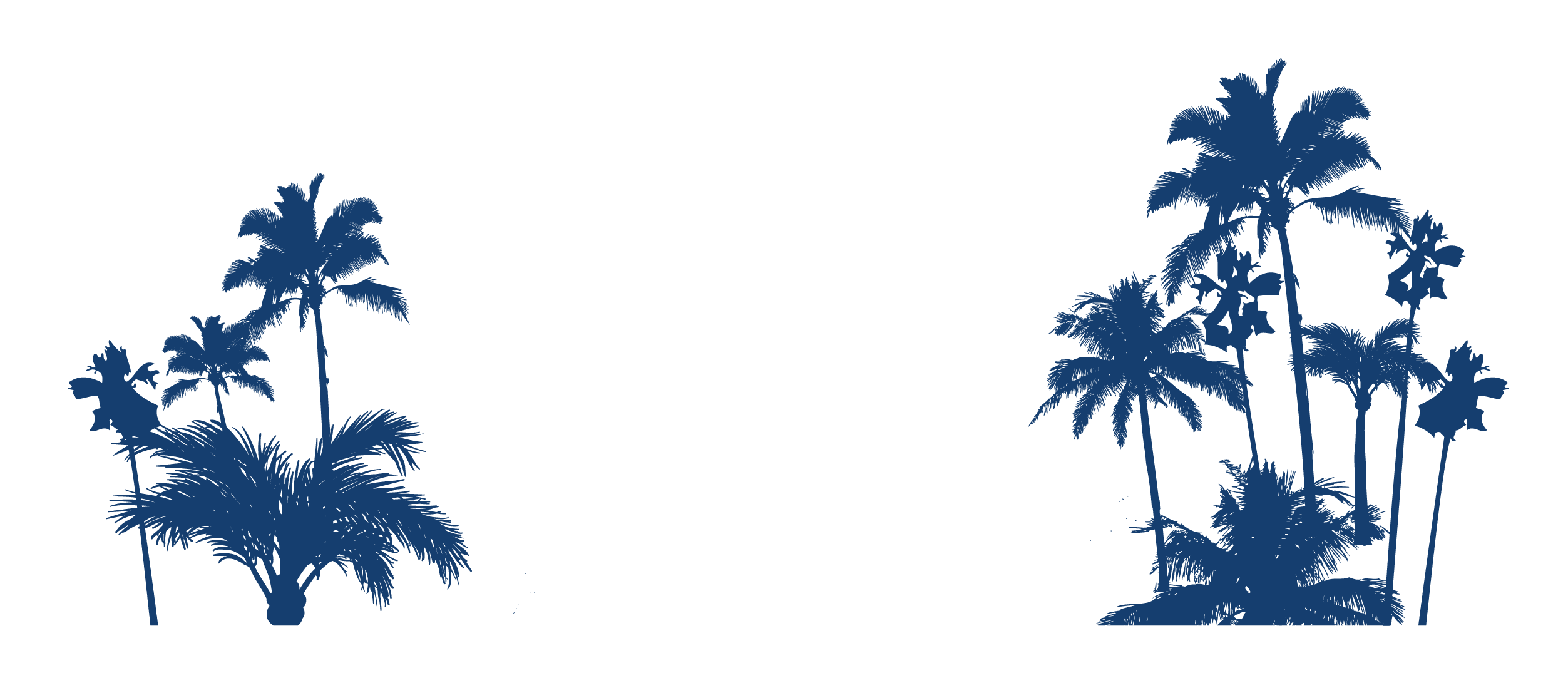 DISCLAIMER

This presentation outline and the presentation itself are for general education purposes only and are not intended to provide specific guidance or legal advice about what to do or not to do in any particular case. You should not rely on this general information to make decisions about specific immigration matters. If you are not yourself a lawyer, you should seek the assistance of an immigration lawyer to help you resolve these issues. Thank you.